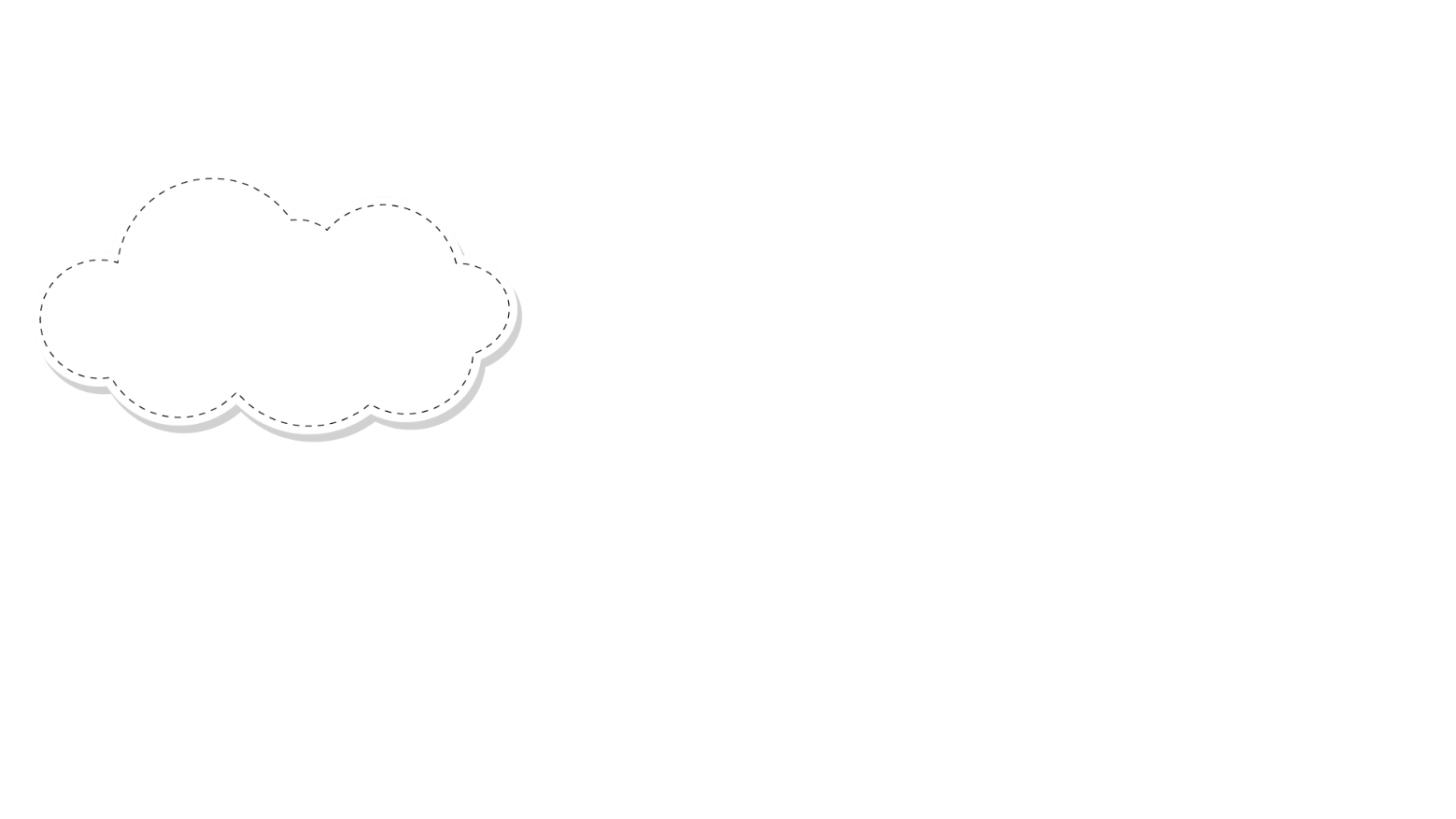 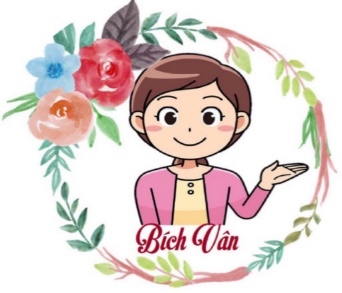 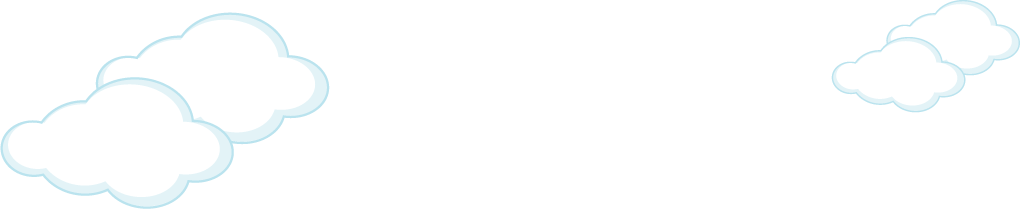 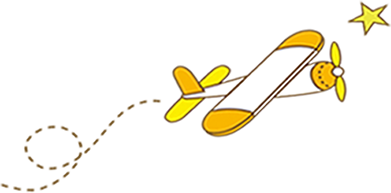 Thơ:
Mùa hạ tuyệt vời
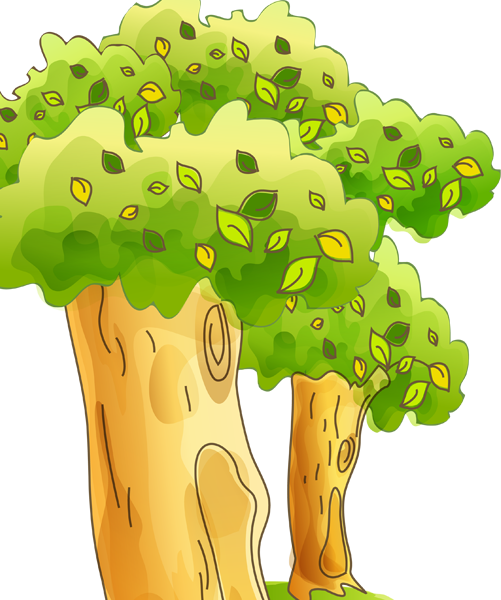 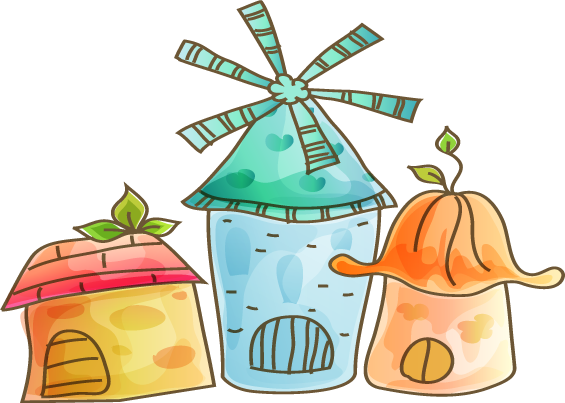 GVTH:Thạch Thị Hương
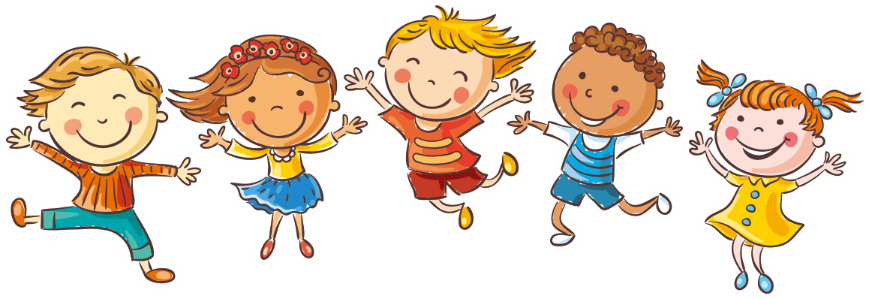 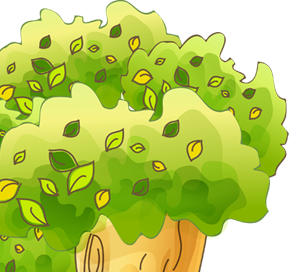 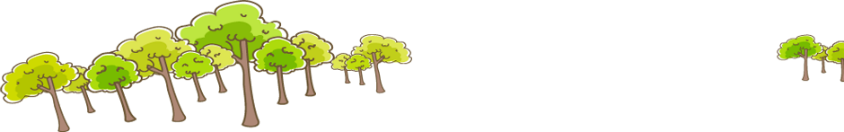 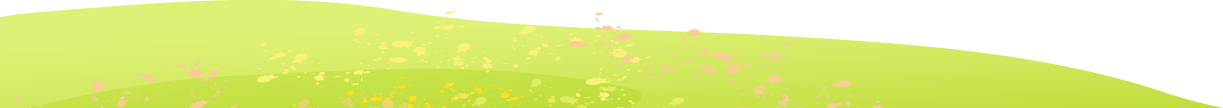 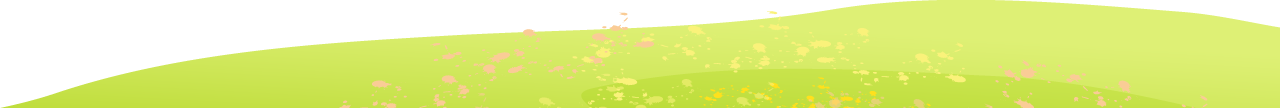 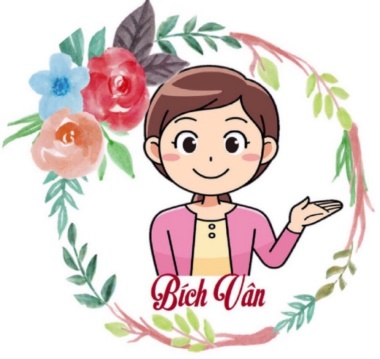 Hoạt động 1:
 Trò chuyện về mùa hè
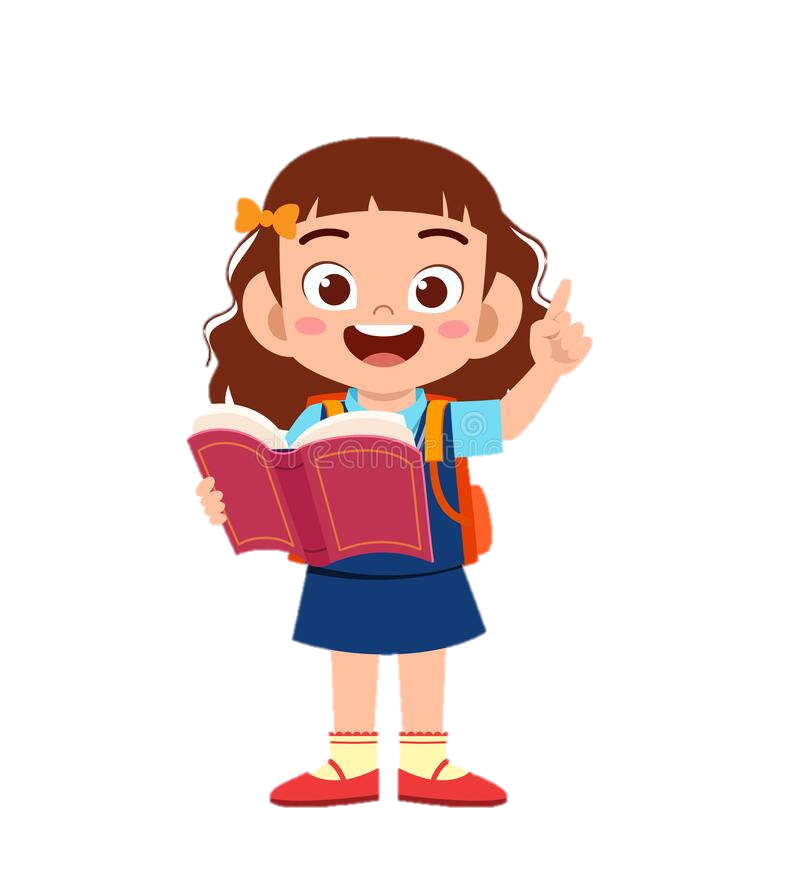 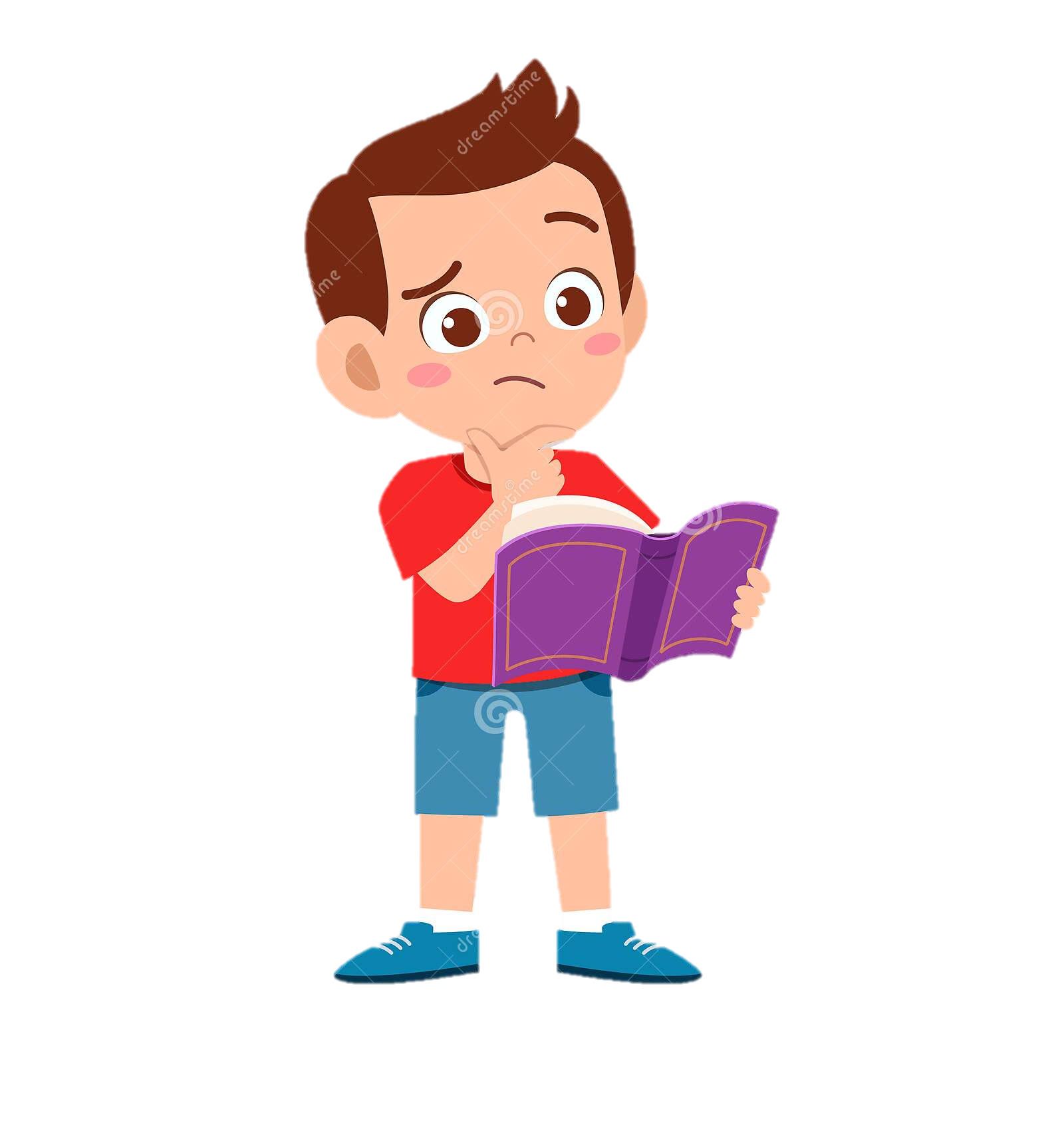 Hoạt động 2: Đọc thơ bé nghe
MÙA HẠ TUYỆT VỜI
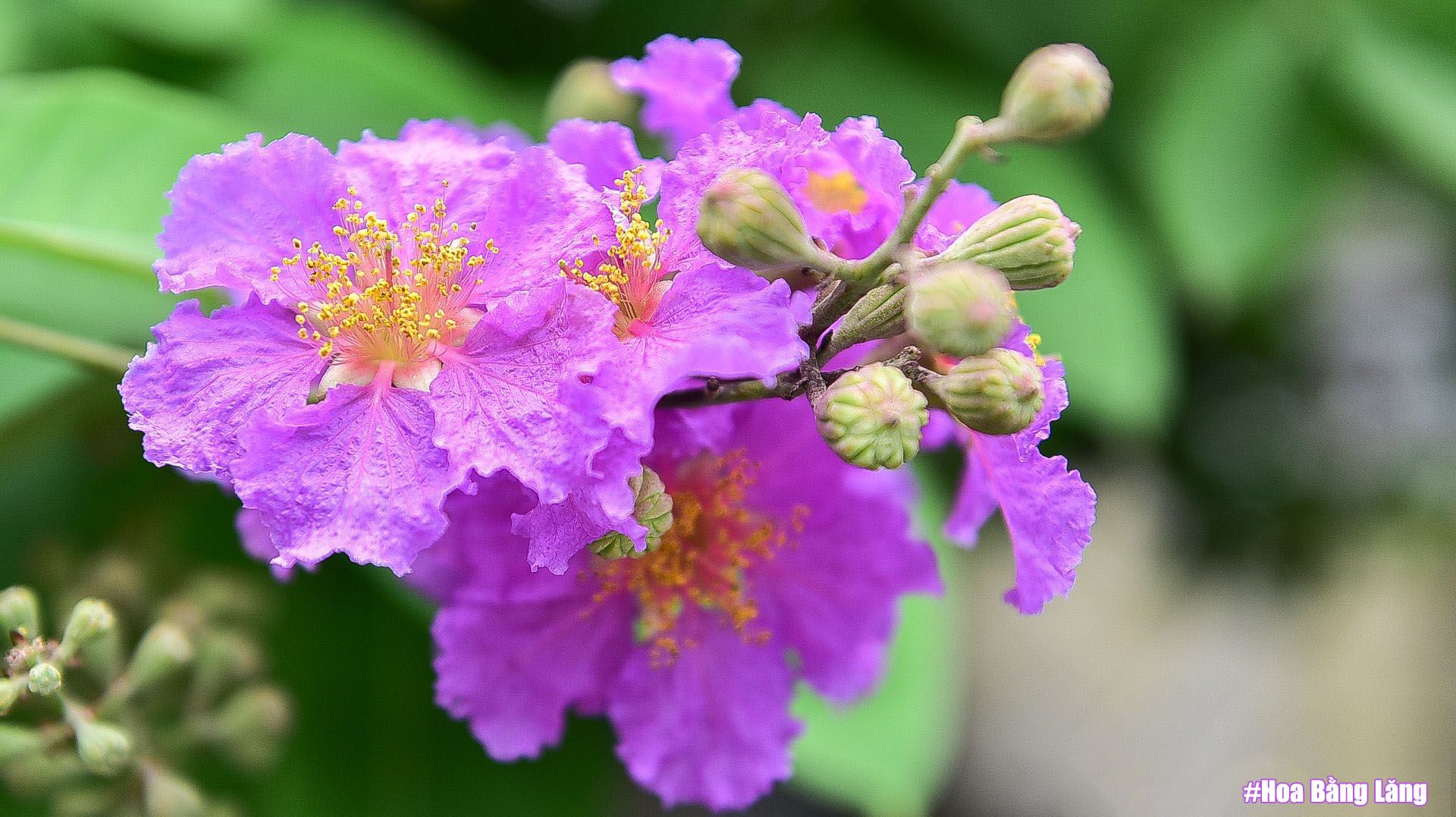 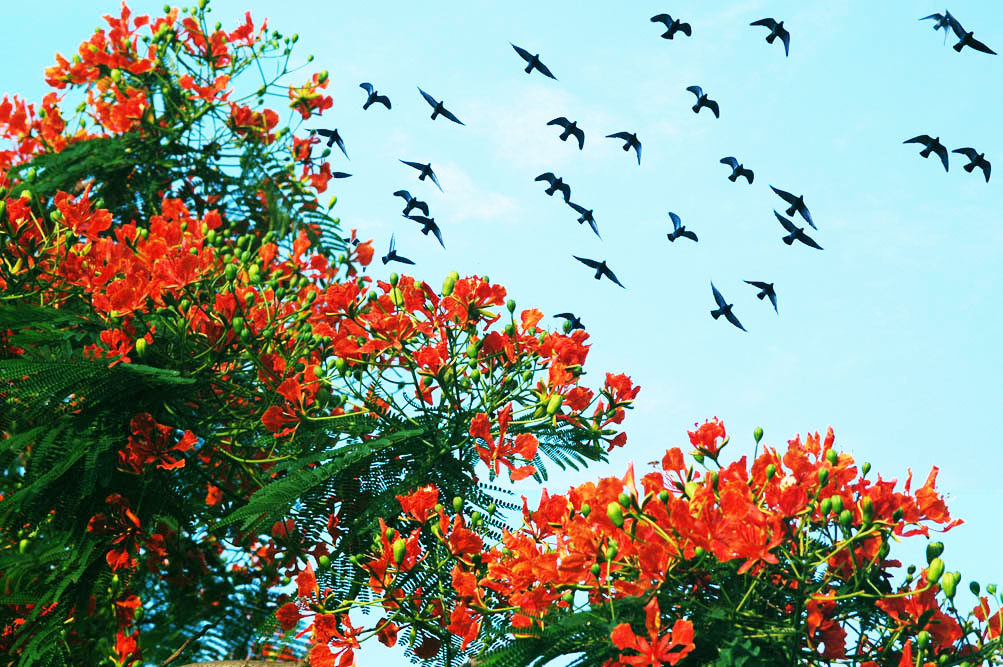 Bằng lăng đang hé mở
Phượng rung rinh mắt cười
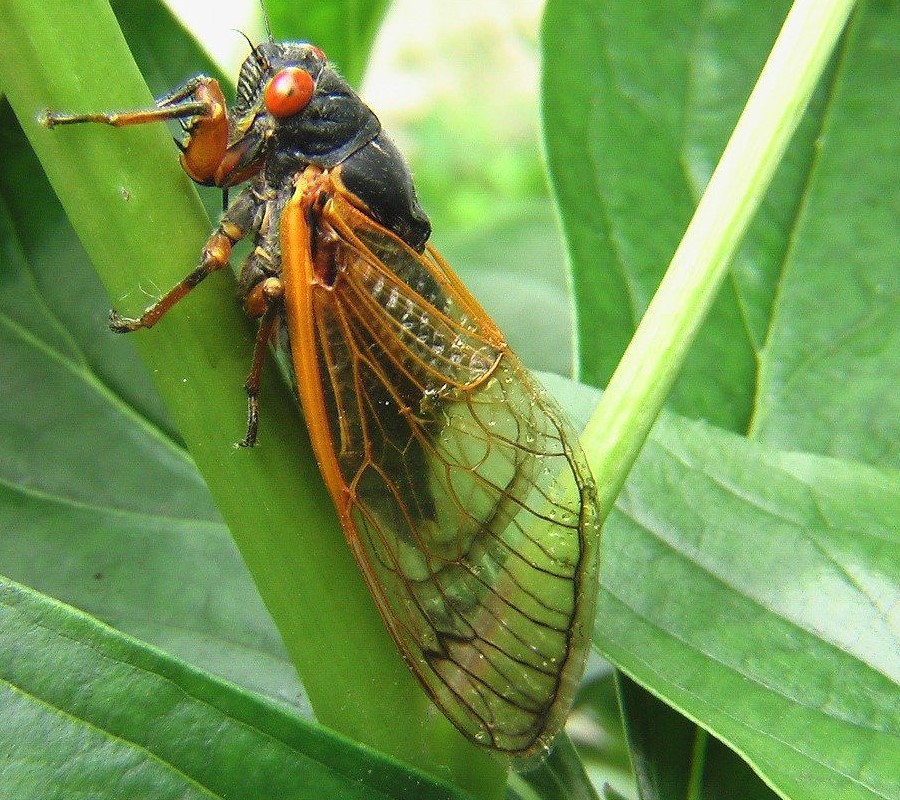 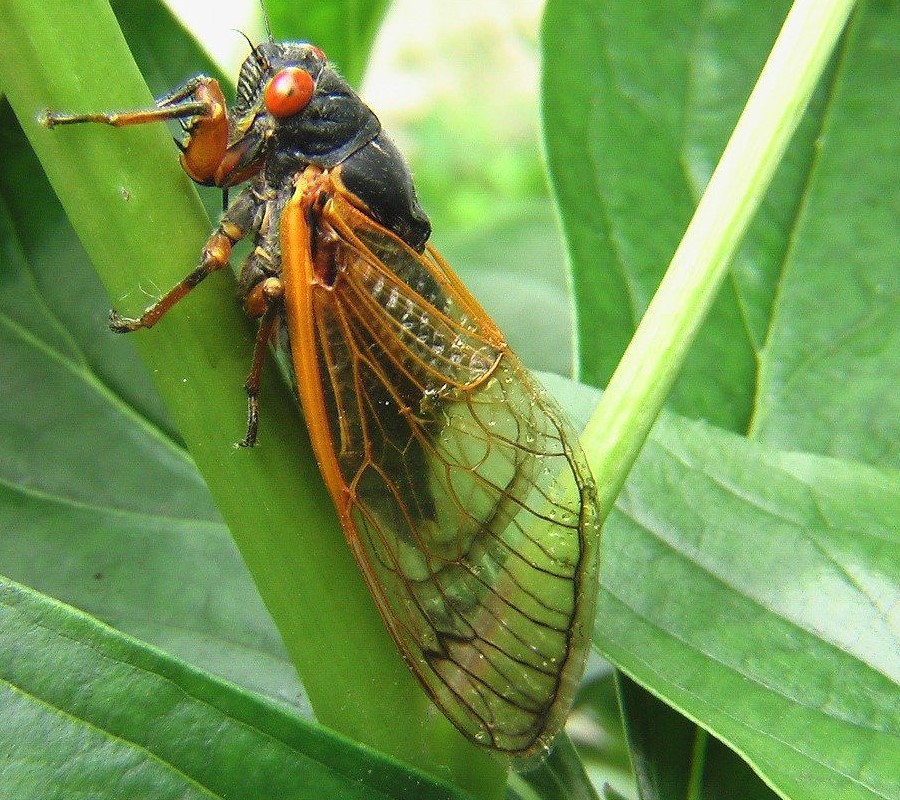 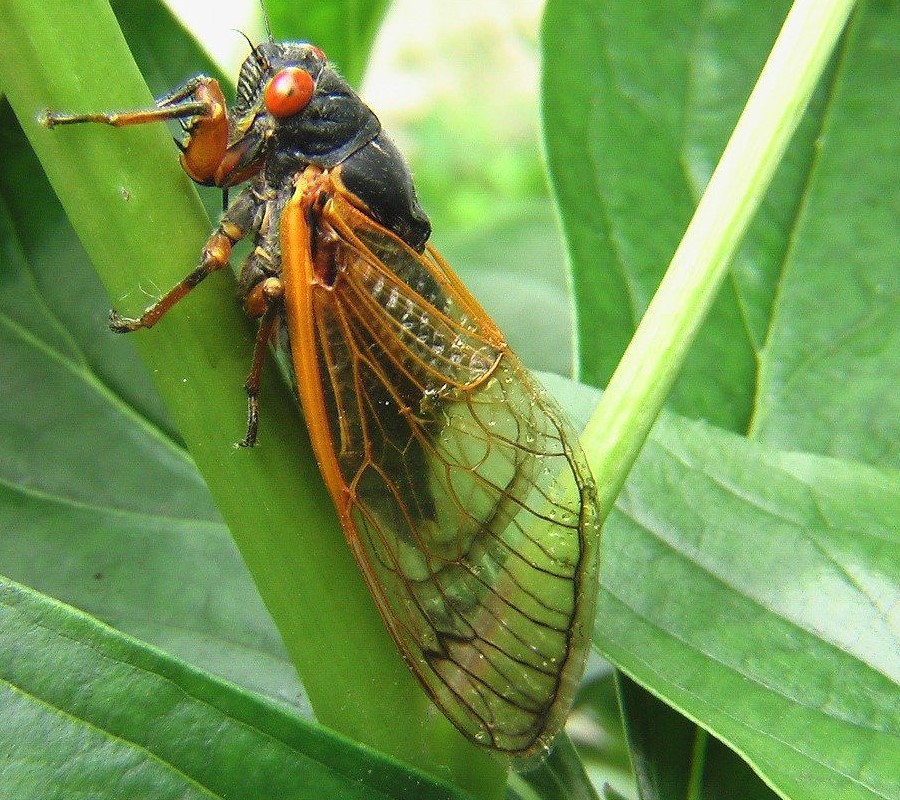 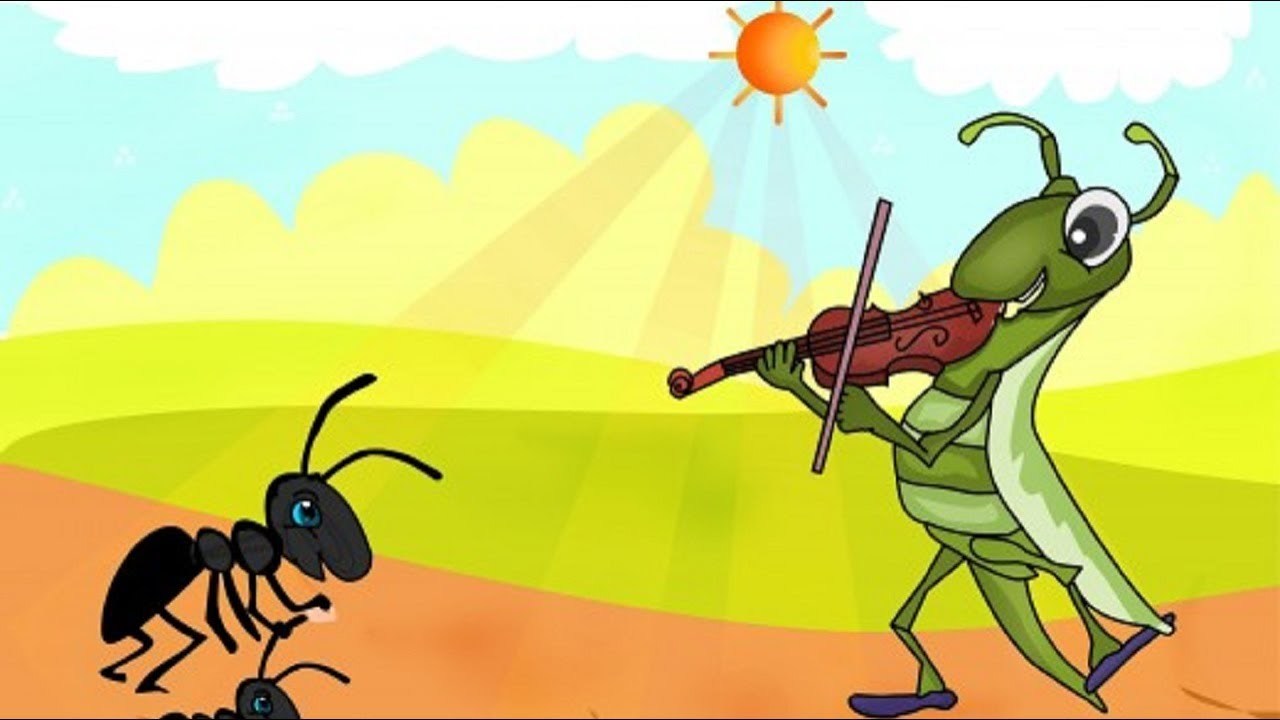 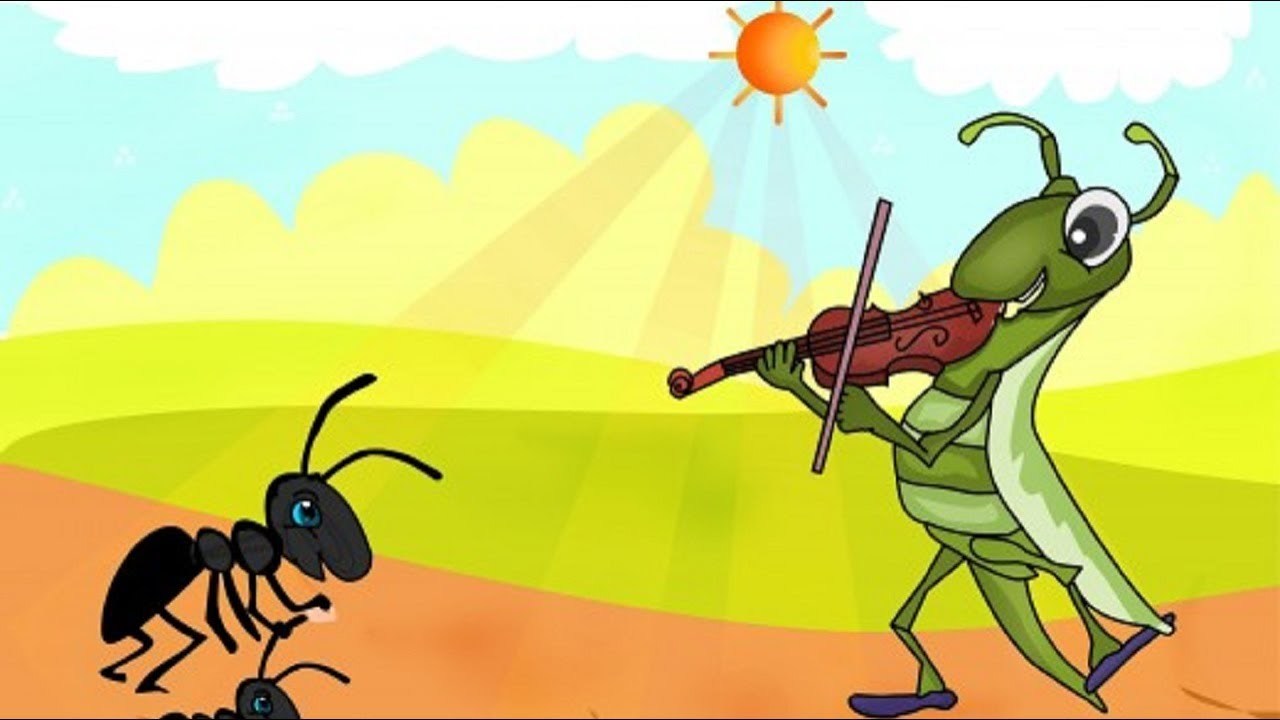 Ve đâu đây lấp ló
Ca muôn khúc nhạc vui
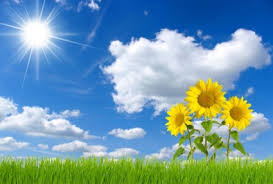 Trời xanh và cao thế
Như những sợi chỉ nhỏ
Nắng rọi khắp muôn nơi
Để nối đất với trời
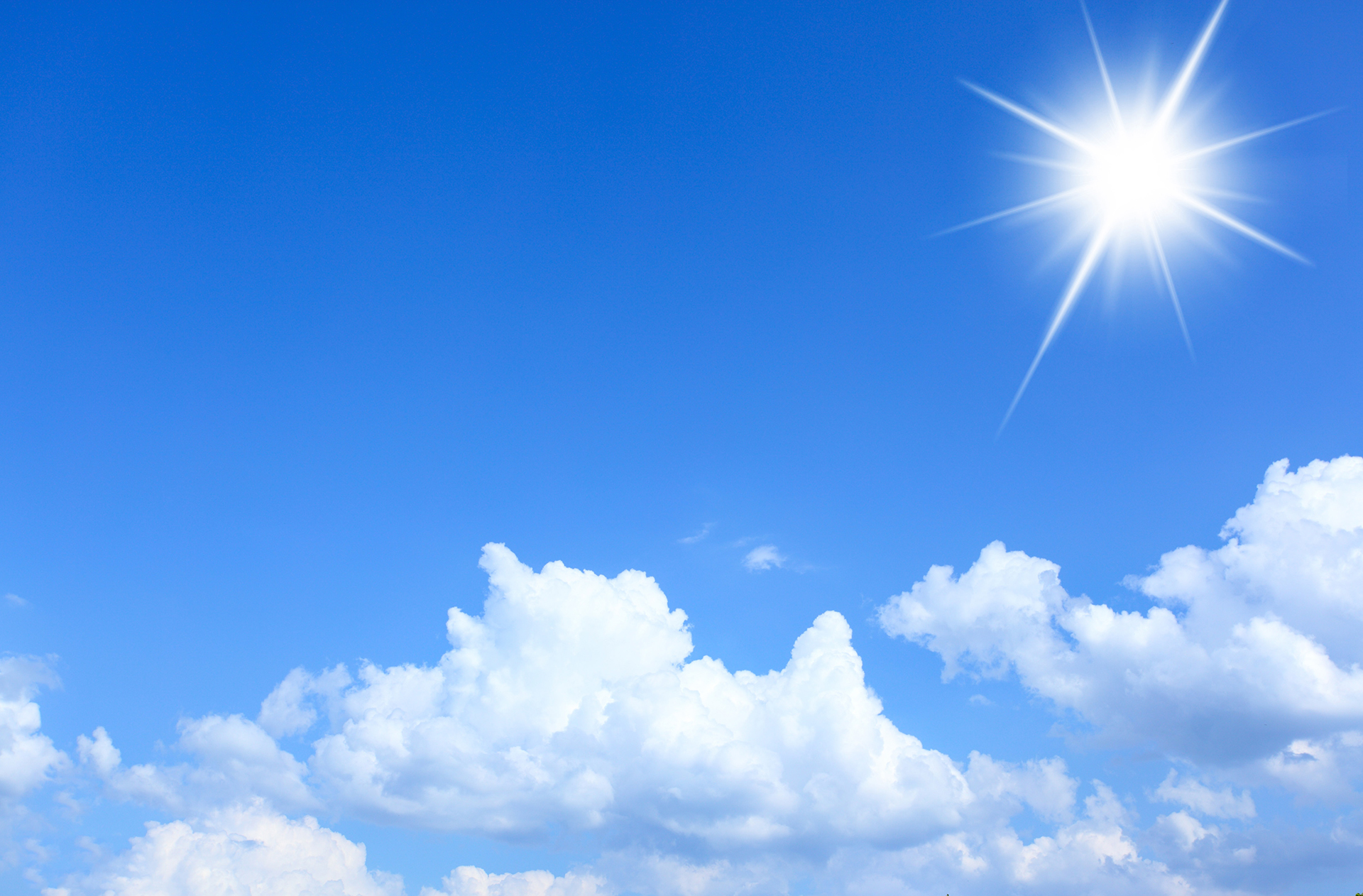 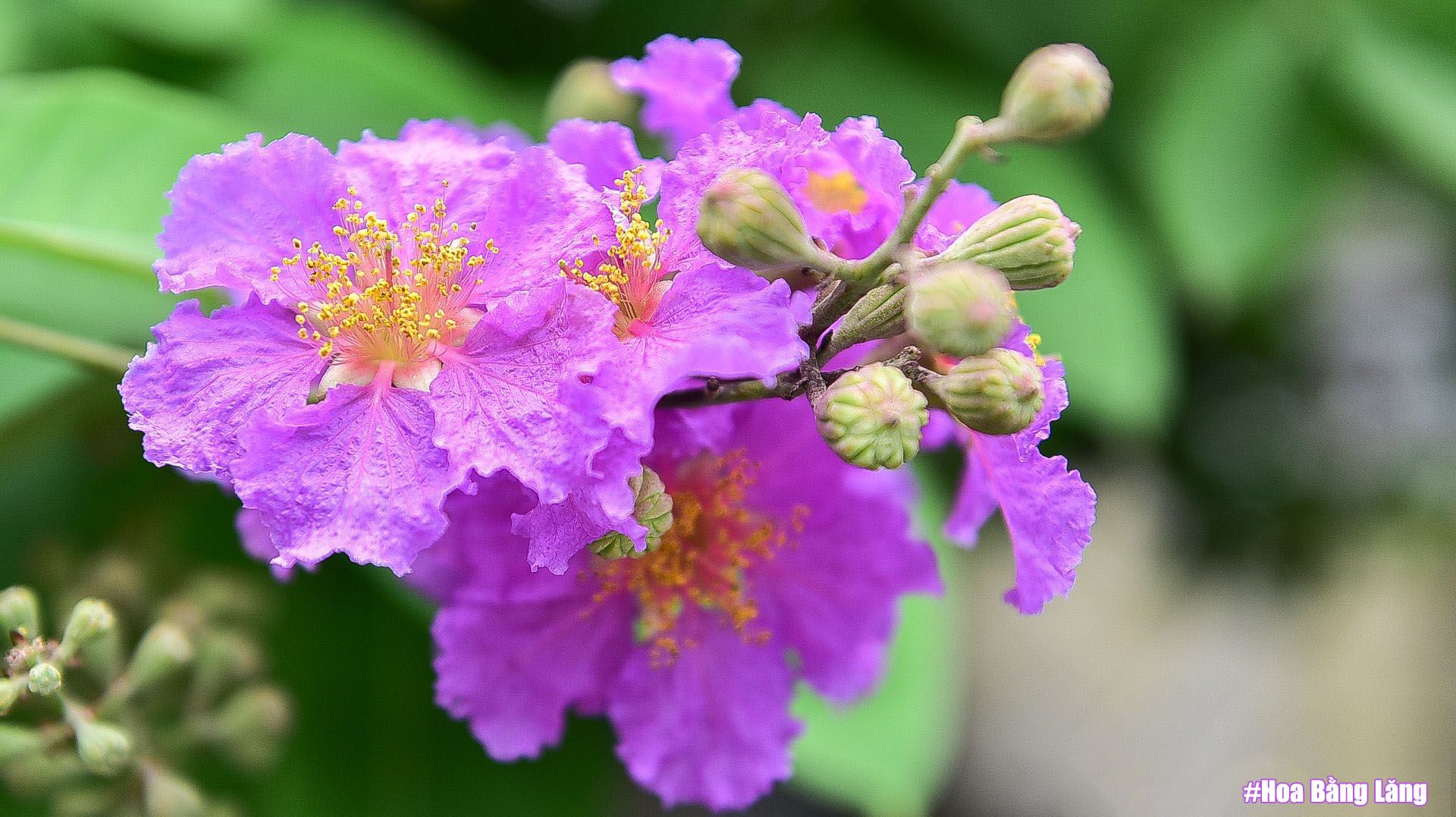 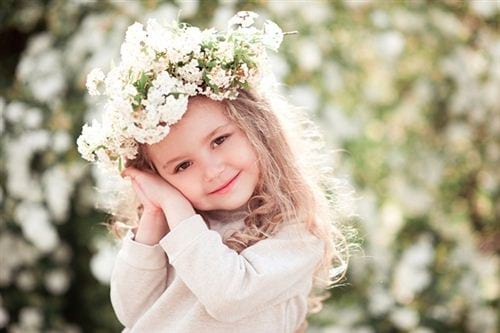 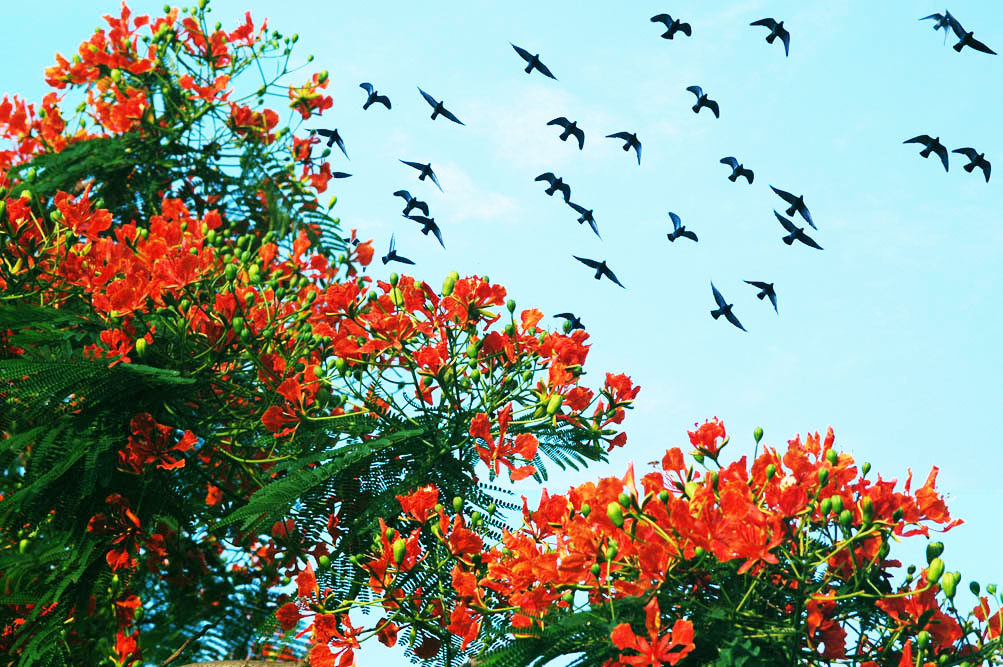 Ôi mùa hạ tuyệt vời
Cho em bao mơ ước
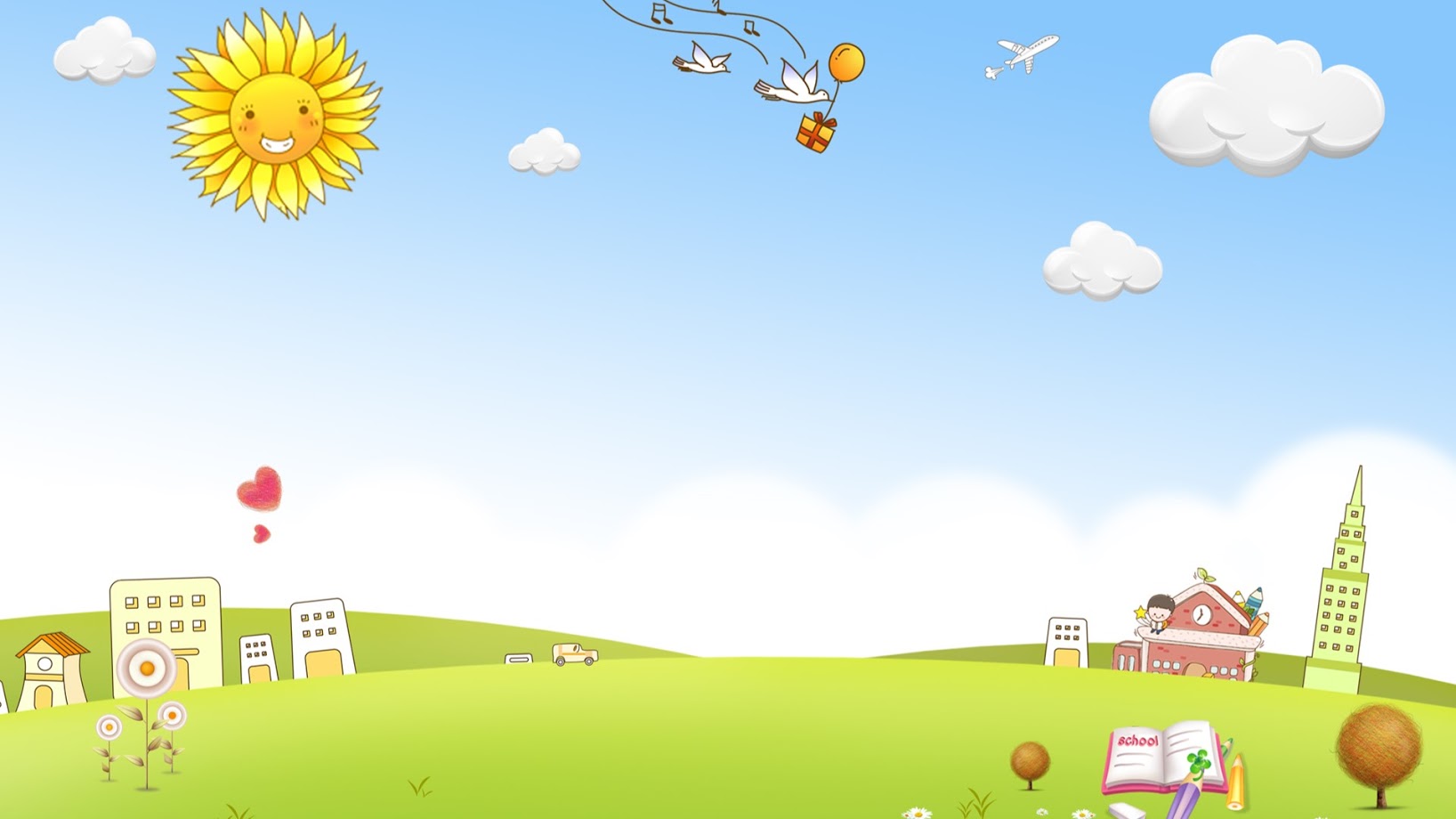 Tìm hiểu nội dung bài thơ
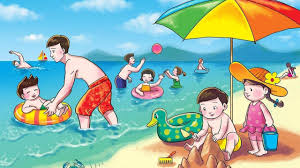 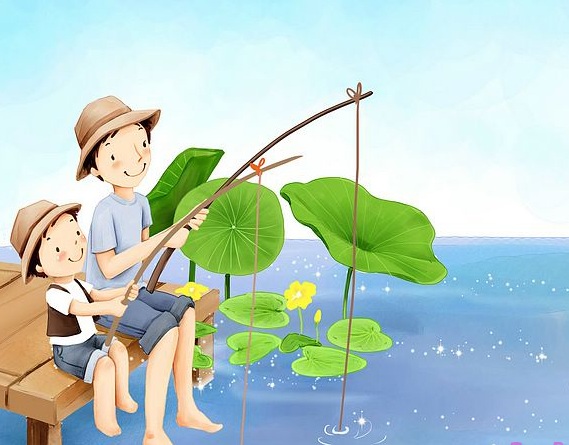 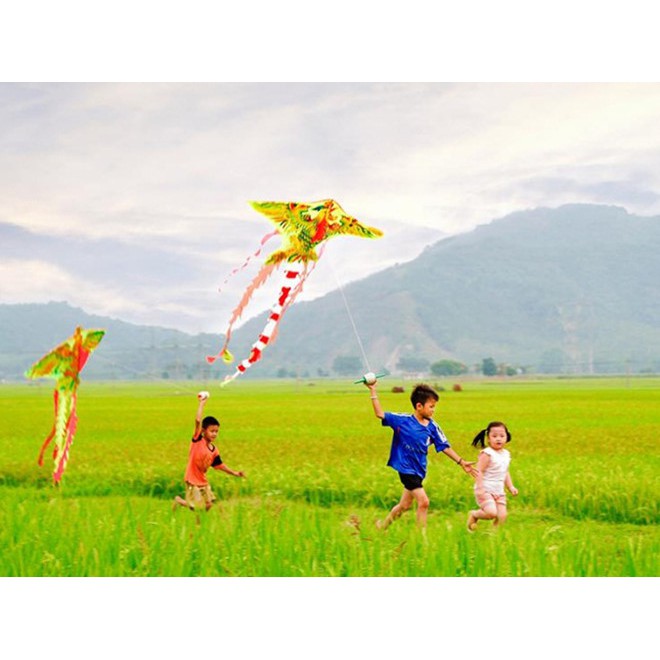 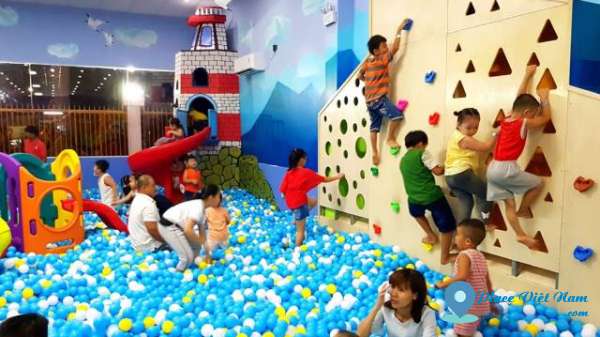 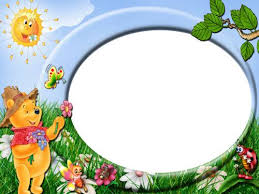 Hoạt động 3:
Dạy trẻ đọc thơ
Hoạt động 4: TC Củng cố
BÉ KHÉO TAY
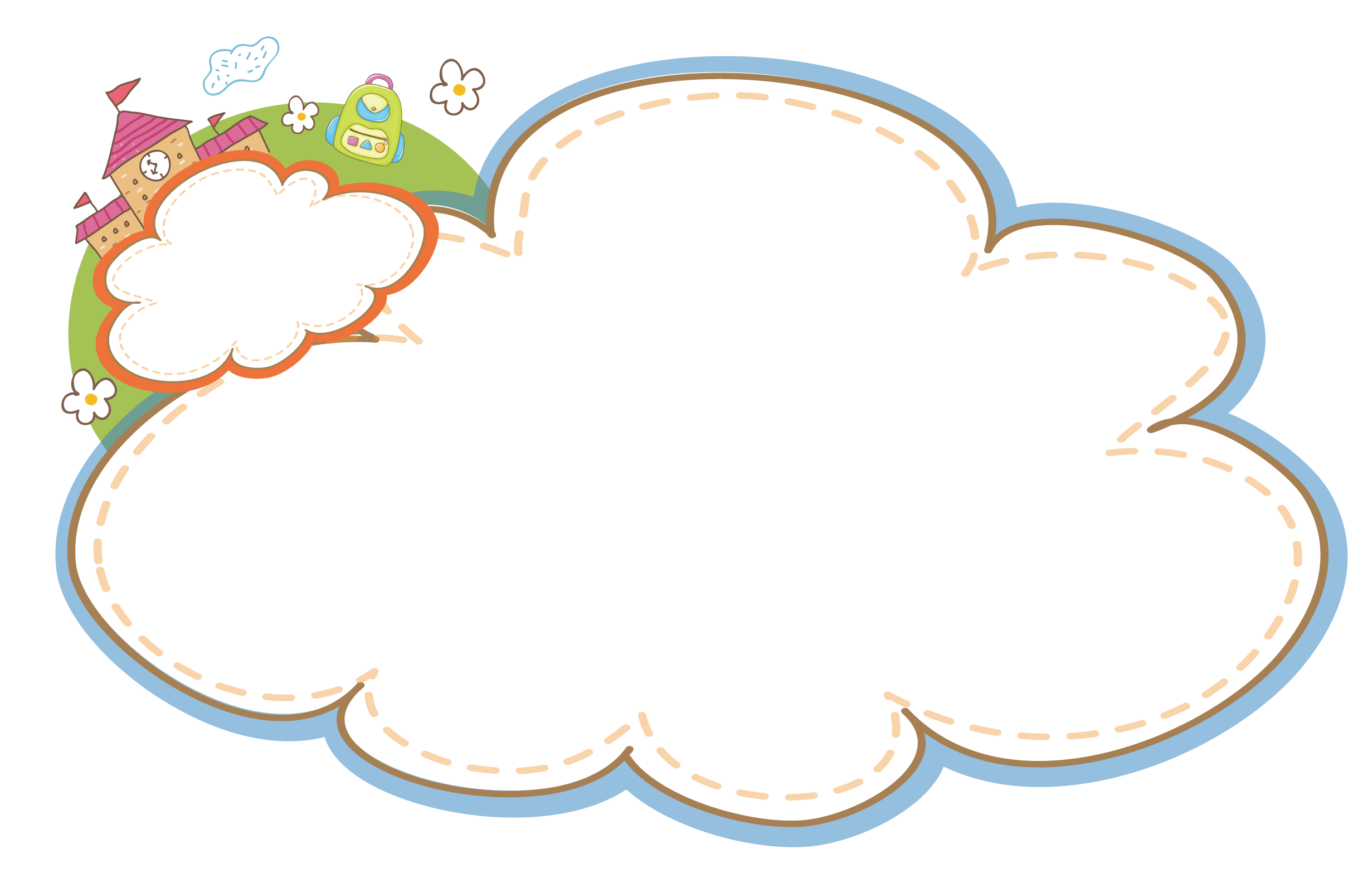 Xin chân thành cảm ơn
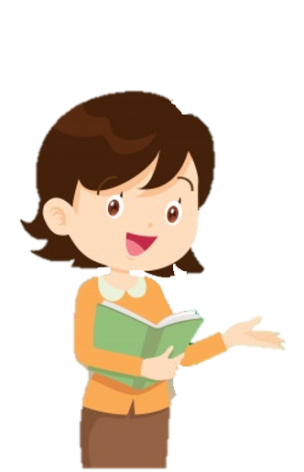